Британская монархия: 
дань традиции 
или 
политическая необходимость?
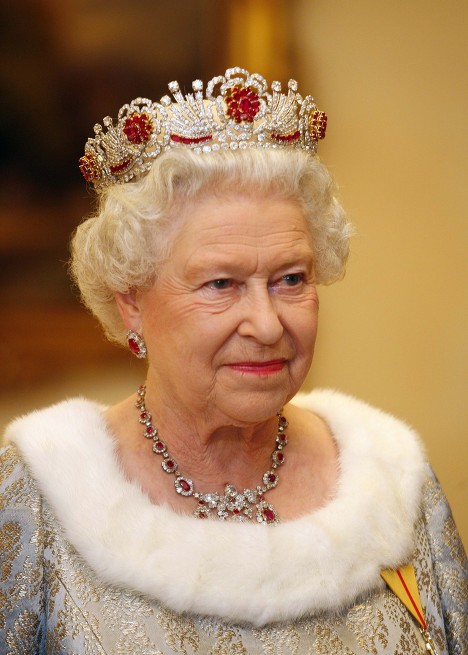 «Королеву можно любить или не любить, но не уважать ее невозможно…»
Автор проекта Садовникова Л.В.
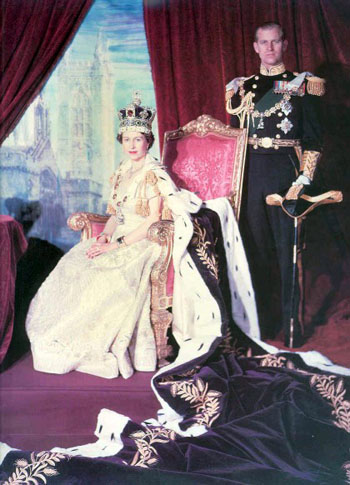 Знаете ли вы…?
Как зовут королеву Великобритании?
Является ли день рождение королевы
национальным праздником?
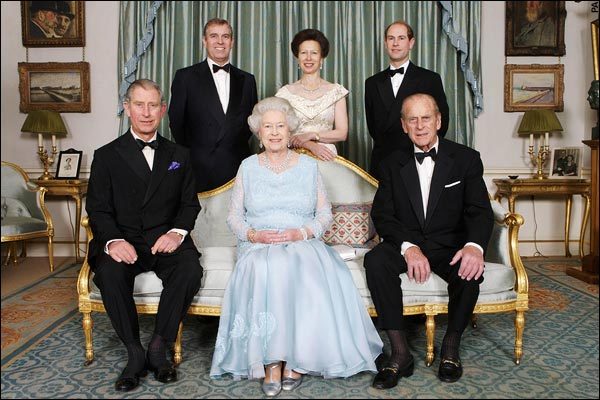 Кто  станет следующим 
монархом Великобритании?
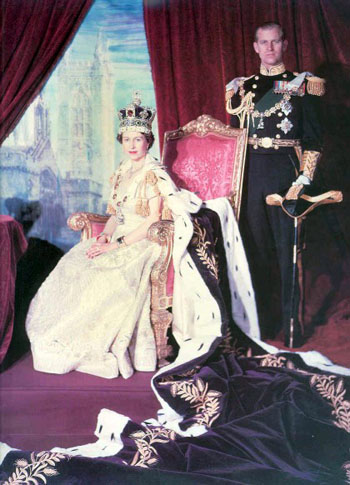 Известно ли вам, что…
Коронация Елизаветы  II
состоялась 
2 июня 1953 года.
Ей исполнилось 27 лет
и она до сих пор 
является  королевой
Великобритании.
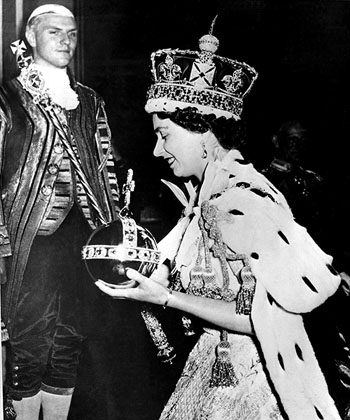 Известно ли вам, что…
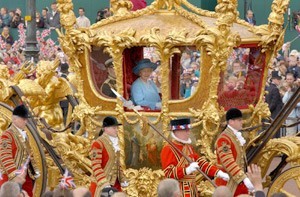 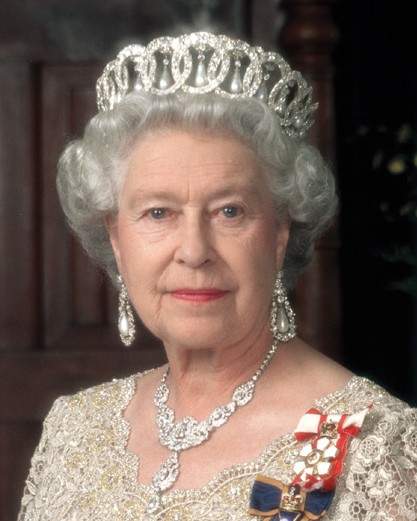 Елизавета – одна из самых
 богатых женщин мира.
Известно ли вам, что…
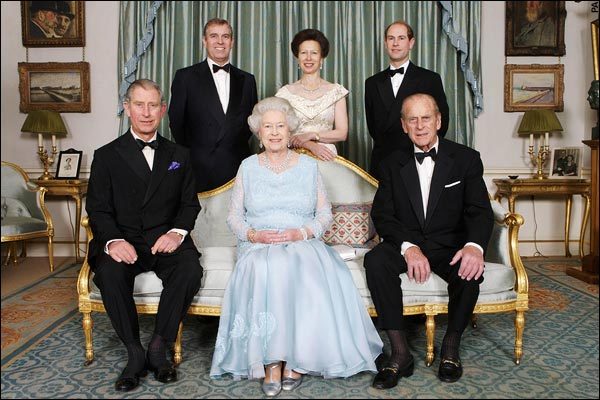 У Елизаветы и Филиппа четверо детей - наследник Чарльз, 
Анна, Эдвард и Эндрю.
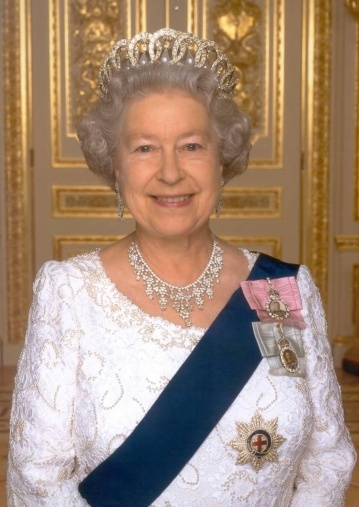 Известно ли вам, что…
Елизавете Второй 
исполнилось 83 года
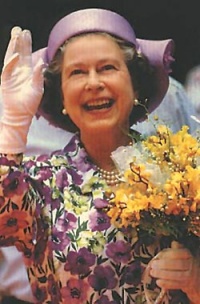 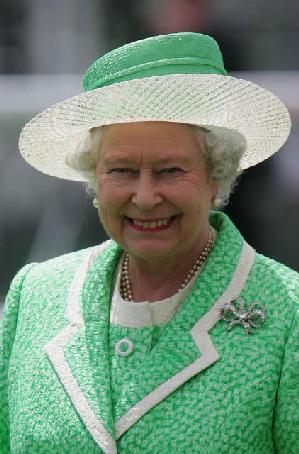 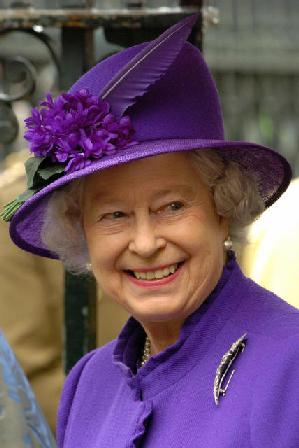 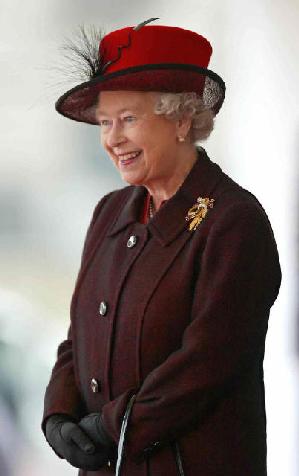 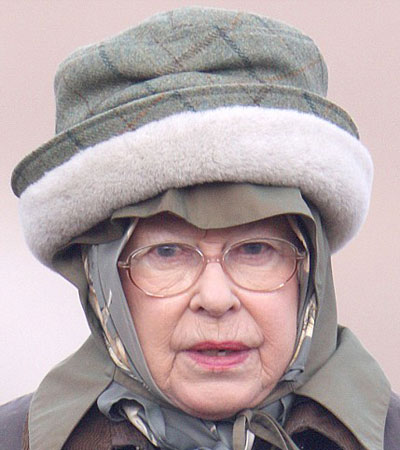 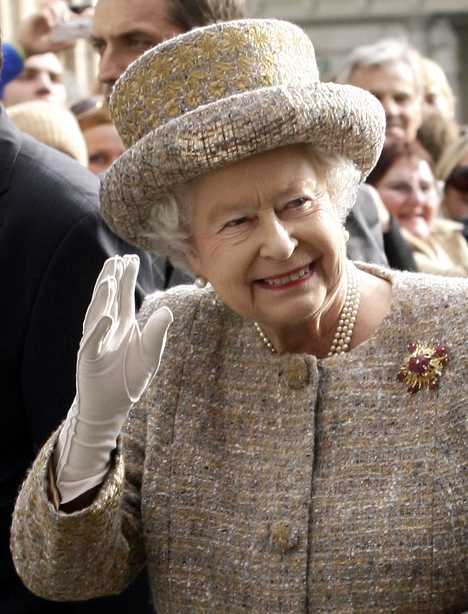 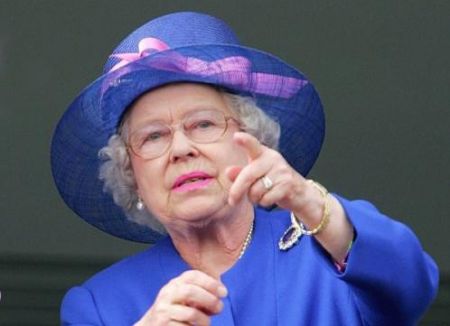 Известно ли вам, что…
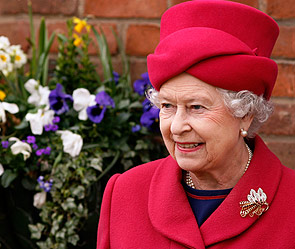 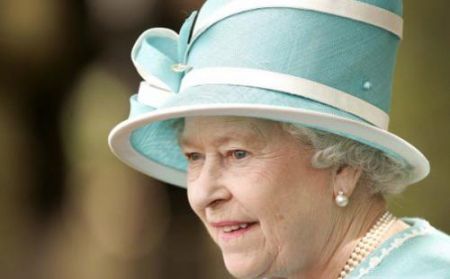 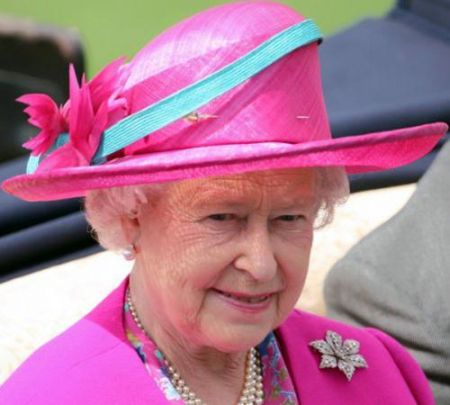 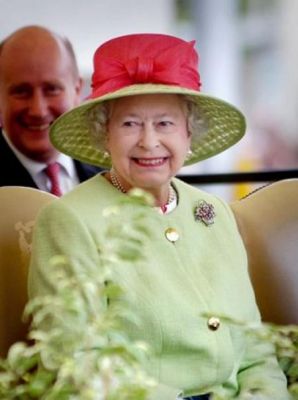 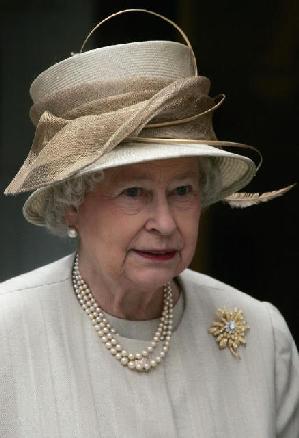 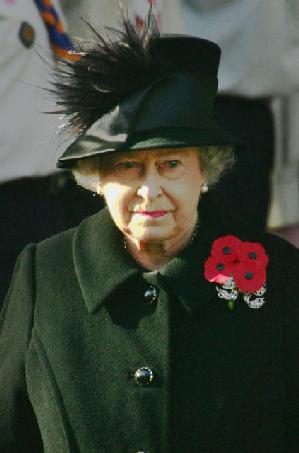 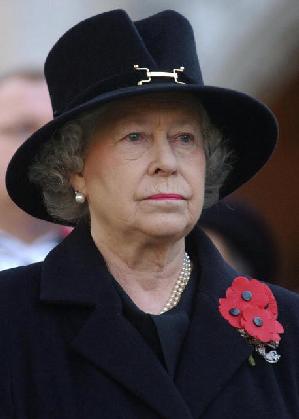 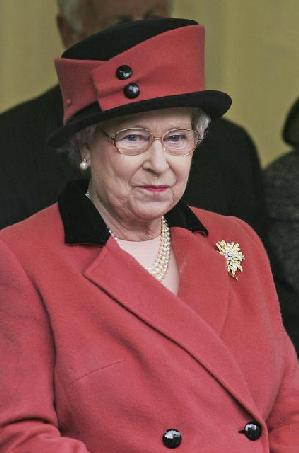 королева обожает шляпы и никогда не появляется
без них на публике.
Следовательно…
Королева выполняет не только представительские функции: 
открытие сессий парламента
встречи глав государств
визиты в другие государства
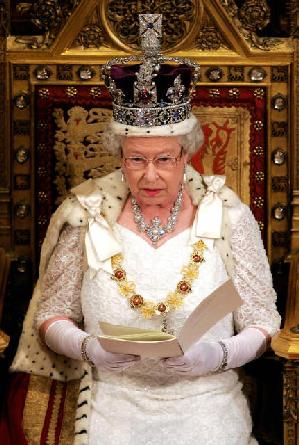 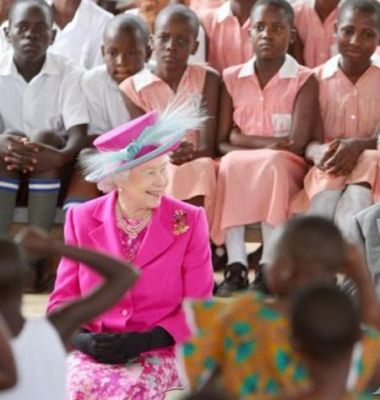 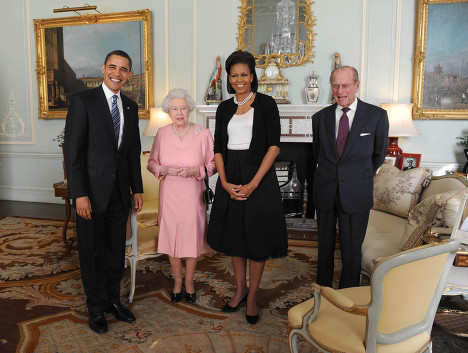 Но и является неотъемлемой частью жизни
своего королевства.
Работая над проектом мы
постараемся ответить на вопросы:
1. Какие монархи оставили заметный след в истории Великобритании?
2. Как изменился закон о престолонаследовании в наши дни?
3. Какие функции возложены на монарха в современной Великобритании?
Этапы работы:
1 урок – формирование групп, распределение 
вопросов по группам
2 урок – работа в группах: поиск и систематизация
 информации, распределение
ролей в группах
3 урок – работа в группах: подготовка презентаций,
 публикаций, консультации
с учителем
4 урок – защита работ
Приглашаю принять участие в проекте
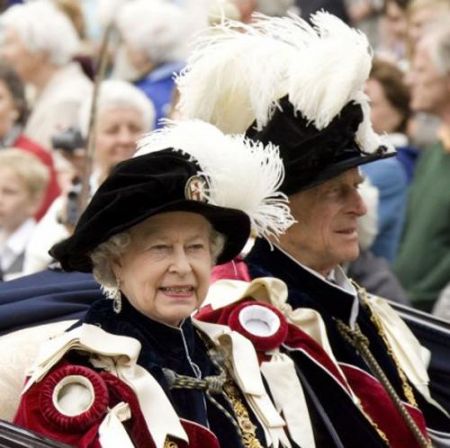 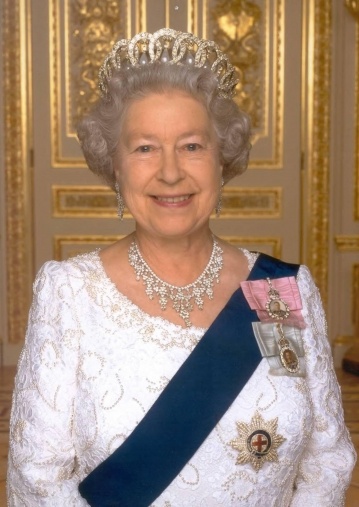